БЮДЖЕТ ДЛЯ ГРАЖДАН
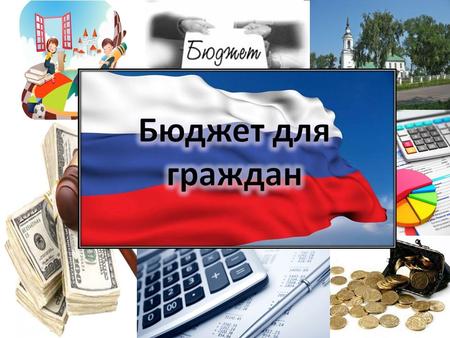 Проект бюджета Вагановского сельского поселения  на 2018год и плановый период 2019-2020 годов в первом чтении
Решение Совета народных депутатов от 30.11.2017г. № 78
Планируемые доходы бюджета Вагановского сельского поселения на 2018 год и плановый период 2019-2020 годов тыс. руб.
Динамика собственных доходов местного бюджета тыс. рублей
Структура безвозмездных поступлений тыс. руб.
2018 год
2019  год
2020 год
Объем и структура расходов бюджета по разделам на 2018 год, тыс.рублей
Планируемые расходы на реализацию муниципальной программы «Повышение качества жизни на территории Вагановского сельского поселения"  на 2018 – 2020 годы
Расходы в рамках непрограммного направления деятельности на 2018год, тыс. рублей
Контактная информация: 
Глава Вагановского сельского поселения 
Сенюков Александр Николаевич                                                      График работы      с 8-30 до 17-30, 
перерыв с 13-00 до 14-00. 
Адрес: 652395, Кемеровская область,              Промышленновский район, с. Ваганово                                       ул. Центральная, 26                                                                   Телефон 
(8 38442) 66246, Факс: 66945
Электронная почта: Vaganovo28@mail.ru